БЕРЕГИ   ПРИРОДУ!
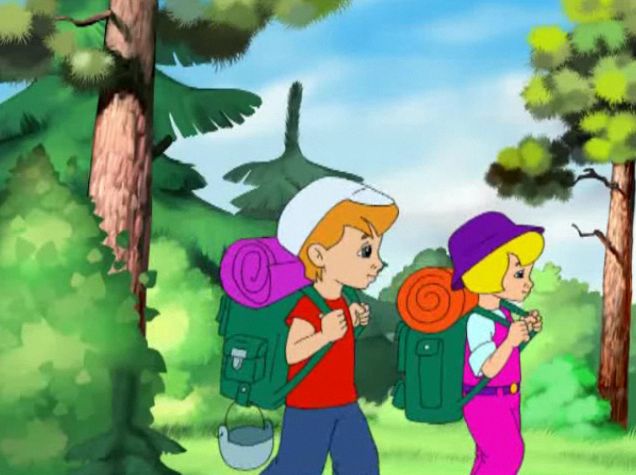 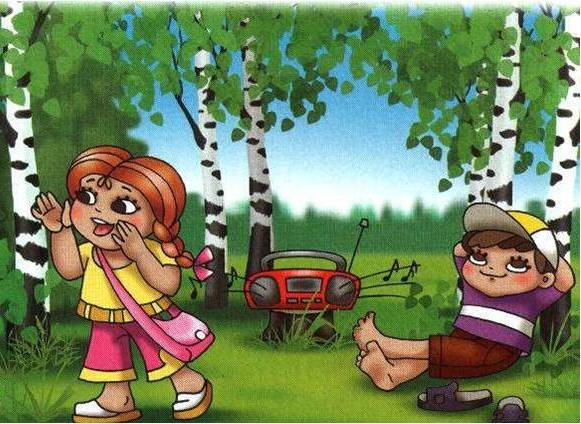 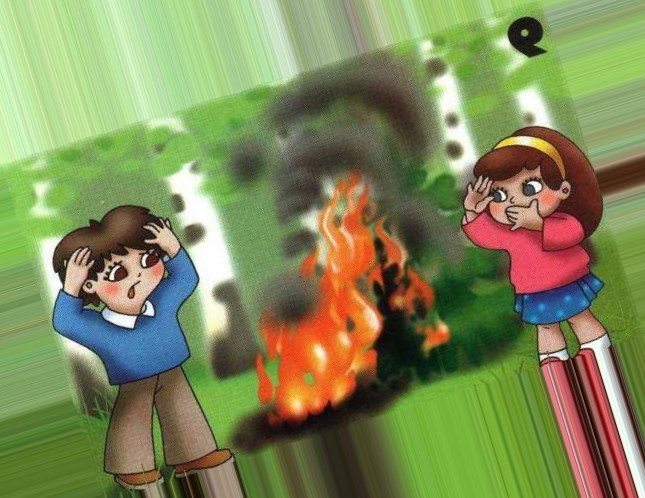 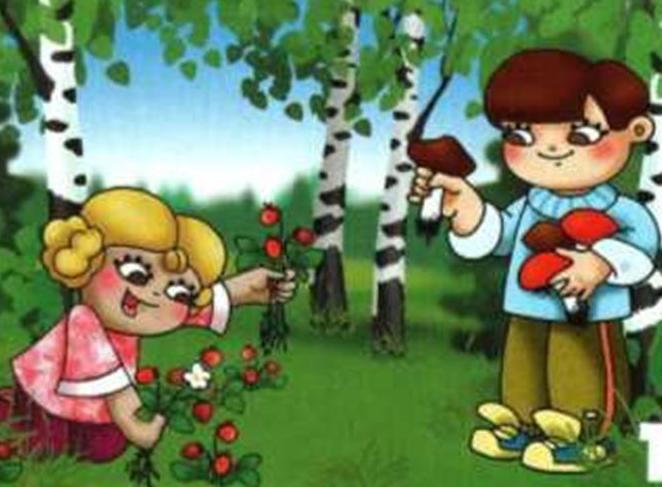 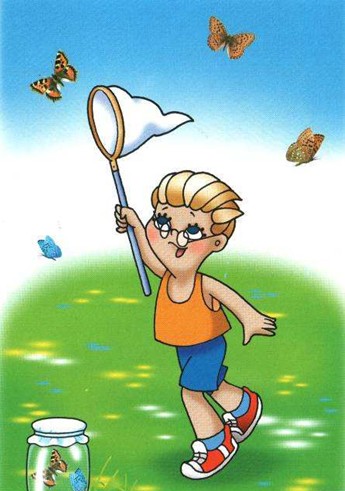 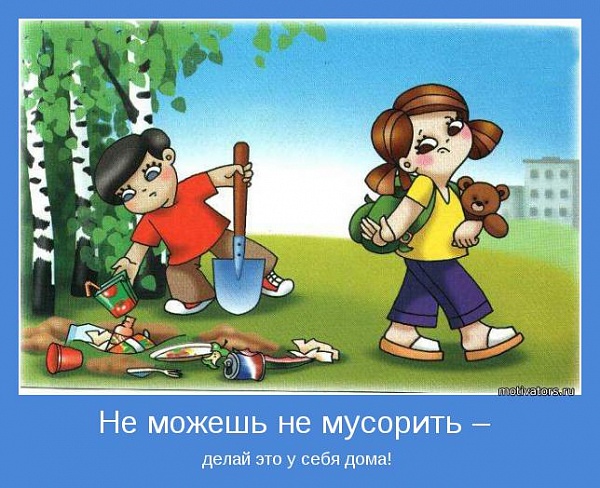 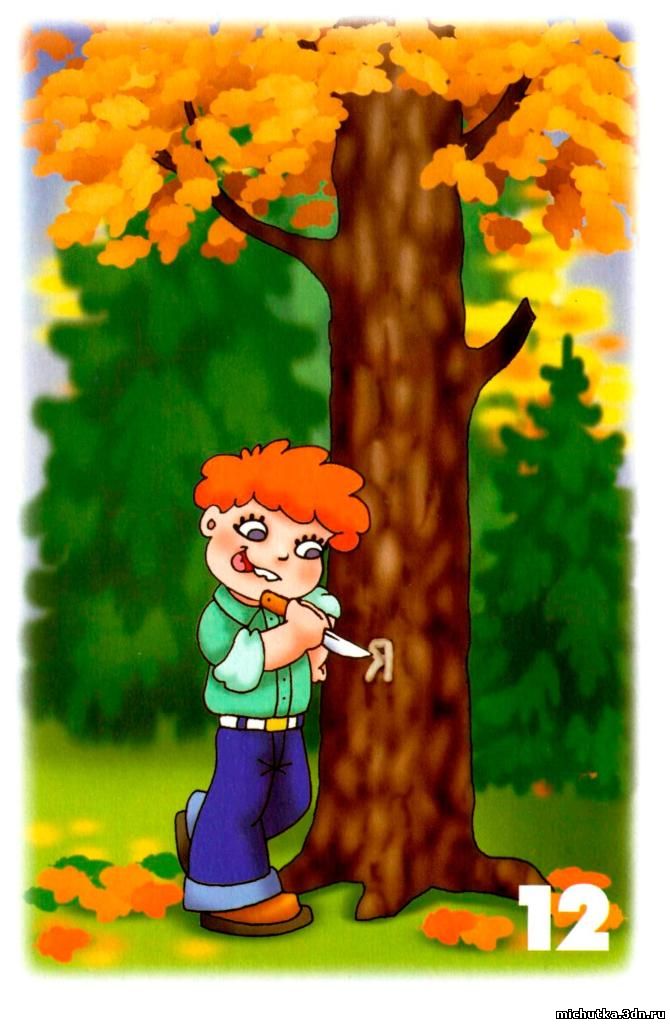 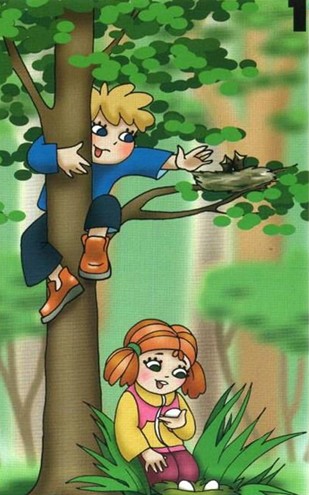 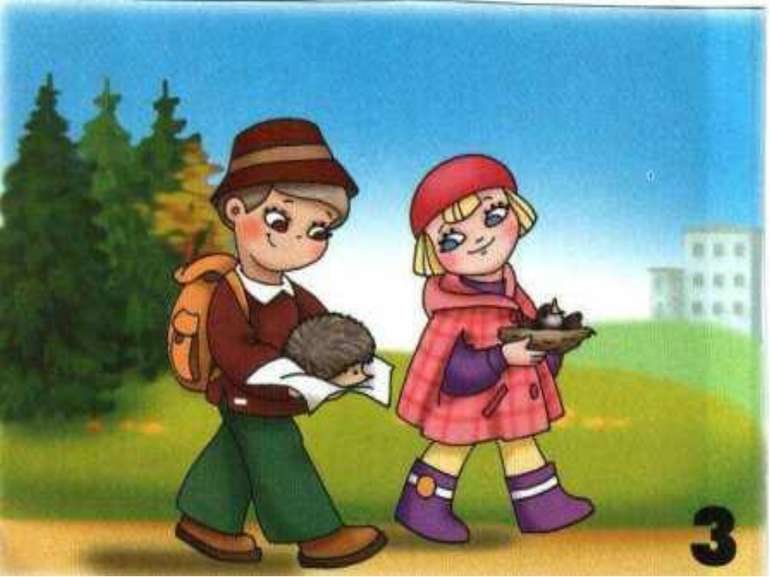